ВІДОМОСТІ ПРО ВИКЛАДАЧА
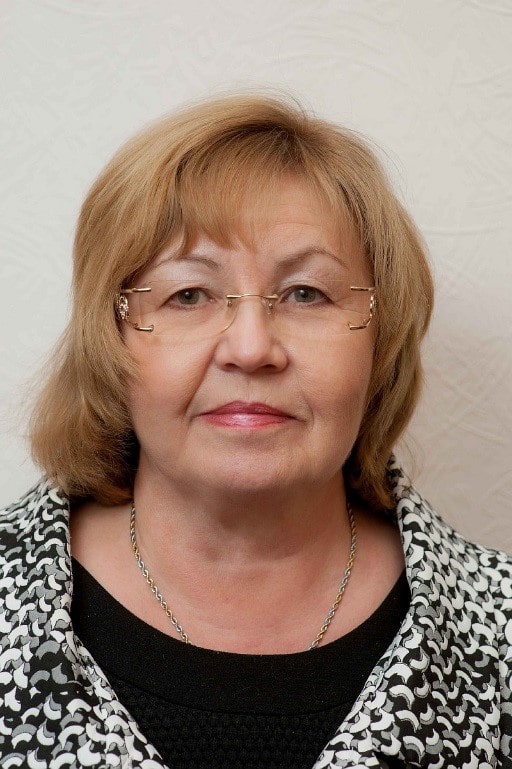 Гончарова Валентина Георгіївна

Кандидат наук з державного управління, доцент
доцент кафедри обліку та оподаткування
Сертифікат аудитора
Сертифікат ICCAA про присвоєння професійної категорії "Сертифікований бухгалтер практик САР
Телефон: 067 610 00 46 
Електрона пошта: sintez_audit2016@ukr.net